Ambiguity Theories Alternative to Prospect Theory Peter P. Wakker, Erasmus School Econ.,Erasmus Univ. Rotterdam, the Netherlands
R&R
Most ambiguity models today:
theoretical; little attention for empirical findings;
normatively motivated!?;
focus on Ellsberg urns & ambiguity aversion (taken as rational!?);
no insensitivity;
me, being Bayesian (taking EU as normative), focuses on descriptive.
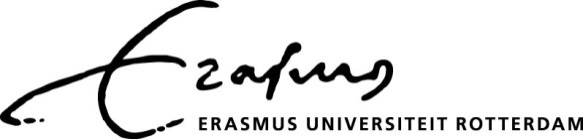 Outline:
§1. The Anscombe-Aumann framework for      decision under uncertainty;
§2. Multiple priors models;
§3. Multistage models with stages exogenous;
§4. Multistage models with stages endogenous       (smooth model);
§5. Other ambiguity models;
§6. Applications of ambiguity models by “A-authors.”
2
Popular framework for many ambiguity models today: Anscombe-Aumann (1963) (AA). 
Acts do not assign outcomes to states of nature, but
probability distributions over “prizes” (e.g., prize = money amount).
Is a two-stage approach:
3
h1
....
hn
ambiguity; our central interest
auxiliary structure;facilitates maths
1st stage: horse race
2nd stage: roulette wheel
...
1st stage (of central interest): ambiguous events(e.g. horse race.)
2nd stage (only auxiliary/artificial): roulette wheel, generates probability distributions over money.
pn1
p11
xn1
x11
...
...
...
...
xnm
x1m
pnm
p1m
4
AA evaluation of AA acts:
p11
x11
h1
h1
...
...
....
CE1
....
x1m
p1m
...
pn1
xn1
...
...
CEn
hn
hn
xnm
pnm
Ambiguity-evaluation; our central interest.
CE-substitution will be done, by EU (so, backward induc-tion); auxiliary.
Result of CE substitution:
5
Relative to our Structural Assumption 1.2.1 (Savage’s uncertainty model):
Utilities of outcomesare replaced by:
expected utilities of lotteries.
EU in 2nd stage is linear in probability. 
Mathematically convenient!
AA gives “linear utility without linear utility.”
This made AA popular.
6
Two descriptive (& normative!?) problems for the auxiliary structure (2nd stage lotteries) in AA:
EU for risk questionable (Allais, Machina, prospect theory …). 
CE substitution (backward induction; “conse-quentialism”) is very questionable for nonEU.
Many may defend EU for risk normatively!?
Some defend backward induction normatively!? 
Natural under EU. Problematic under nonEU.
Machina (1989): normative objections.
7
Others, criticizing backward induction in general under nonEU normatively:
Dominiak & Lefort 2011; Eichberger & Kelsey 1996; Gul & Pesendorfer 2005; Hayashi 2011; Karni & Safra 1990; Karni & Schmeidler 1991; Machina 1989; McClennen 1990; Ozdenoren & Peck 2008; Siniscalchi 2004.
Recently, leveled against AA: see keyword
criticism of monotonicity in Anscombe-Aumann (1963) for ambiguity
in
http://personal.eur.nl/wakker/refs/webrfrncs.docx
8
The following theories can all be defined equally well in AA framework as in Savage’s. Following the literature, we do the former.
9
Outline:
§1. The Anscombe-Aumann framework for      decision under uncertainty;
§2. Multiple priors models;
§3. Multistage models with stages exogenous;
§4. Multistage models with stages endogenous       (smooth model);
§5. Other ambiguity models;
§6. Applications of ambiguity models by “A-authors.”
10
11
12
*
13
14
15
Outline:
§1. The Anscombe-Aumann framework for      decision under uncertainty;
§2. Multiple priors models;
§3. Multistage models with stages exogenous;
§4. Multistage models with stages endogenous       (smooth model);
§5. Other ambiguity models;
§6. Applications of ambiguity models by “A-authors.”
16
17
Red
$100
p=0
0 red balls
p=1
$0
Black
subj. 2nd-stage prob. p0
Red
$100
....
1 red ball
p=0.01
p=0.99
$0
Black
....
2nd-stage subj prob. p100
Red
$100
p=1
100 red balls
p=0
$0
Black
18
...
...
Red
$100
p=0
0 red balls
p=1
$0
Remarkable version:
Use EU in both stages. 
But …
with different utility function in two stages. Can take more concave U in 2nd stage for extra pessimism: “ambiguity aversion.”
Analytically convenient!
Tversky & Kahneman (1975),
Kreps & Porteus (1979; interpreted as time-attitude), Neilson (1993, 2010), Nau (2006).
Called recursive expected utility.
Black
subj. 2nd-stage prob. p0
Red
$100
....
1 red ball
p=0.01
p=0.99
$0
Black
....
Red
$100
p=1
100 red balls
p=0
$0
Black
19
...
...
Pros:
Intuitive; 
Much flexibility regarding models to use in the two stages;
The last version mentioned (two-stage EU): mathematically convenient. Need no new software.
Cons:
Exogenous two-stage setup to capture ambiguity rarely available in practice;
Backward induction questionable (as with AA);
2-stage EU: modeling ambiguity through outcome-function is not homeomorphic (not psychological); this is not intuitive;
2-stage EU: cannot capture insensitivity so descriptively problematic.
20
...
...
Outline:
§1. The Anscombe-Aumann framework for      decision under uncertainty;
§2. Multiple priors models;
§3. Multistage models with stages exogenous;
§4. Multistage models with stages endogenous       (smooth model);
§5. Other ambiguity models;
§6. Applications of ambiguity models by “A-authors.”
21
...
...
...
...
....
...
....
Do backward induction.
Violate RCLA.

Becker & Brownson (1964), Yates & Zukowski (1976), Gärdenfors & Sahlin (1982), Segal (1987), Halevy (2007), Ergin & Gul (2009).
This can be a general ambiguity theory!
But hard to observe …
Very general …
(Technical detail: then act on S in 2nd stage may not depend on stage, but be the same in all stages ...)
...
22
...
...
Very popular version:
smooth model (Klibanoff, Marinacci, Mukerji 2004).
Using EU in both stages.
Endogenous version of recursive EU.
23
Discussion of smooth model

Pros: 
(1) Is general ambiguity model.
(2) Mathematical convenience (EU + smoothness).

Cons: 
(1) Those of exogenous recursive EU      (non-homeomorphic; not empirical: no insensitivity)
(2) Endogenous two-stage setup is unobservable and too      general. In virtually all applications, people take it: …      exogenous …
People often use smooth model nowadays (exogenous) because so convenient; awaiting more theory to come.
24
...
...
Outline:
§1. The Anscombe-Aumann framework for      decision under uncertainty;
§2. Multiple priors models;
§3. Multistage models with stages exogenous;
§4. Multistage models with stages endogenous       (smooth model);
§5. Other ambiguity models;
§6. Applications of ambiguity models by “A-authors.”
25
Multiple priors others:  Chateauneuf (1991); Gajdos, Hayashi, Tallon, & Vergnaud (2008);
Variational alternatives: Chateauneuf & Faro (2009), Strzalecki (2011): multiplier;
Vector expected utility: Siniscalchi (2009);
2-stage maxmin: Jaffray (1989); Olszewski (2007);
Expected Uncertain Uty Thy & Hurwicz expected utility Gul & Pesendorfer (2014, 2015)
EU with uncertain probabilities: Izhakian (2017)
.
.
.
26
Outline:
§1. The Anscombe-Aumann framework for      decision under uncertainty;
§2. Multiple priors models;
§3. Multistage models with stages exogenous;
§4. Multistage models with stages endogenous       (smooth model);
§5. Other ambiguity models;
§6. Applications of ambiguity models by “A-authors.”
27
Applications of ambiguity theories with A-authors (2018)
Contract theoryAmarante, Massimiliano, Mario Ghossoub, & Edmund Phelps (2017) “Contracting on Ambiguous Prospects,” Economic Journal 127, 2241–2246.General equilibrium theory:Araujo, Aloisio, Alain Chateauneuf, Juan Pablo Gama, & Rodrigo Novinski (2018) “General Equilibrium with Uncertainty Loving Preferences,” Econometrica 86, 1859–1871.Game theory:Ahn, David S. (2007) “Hierarchies of Ambiguous Beliefs,” Journal of Economic Theory 136, 286–301.Aryal, Gaurab & Ronald Stauber (2014) “Trembles in Extensive Games with Ambiguity Averse Players,” Economic Theory 57, 1–40.Insurance:Alary, David, Christian Gollier, & Nicolas Treich (2013) “The Effect of Ambiguity Aversion on Insurance and Self-Protection,” Economic Journal 123, 1188–1202.Welfare theory:Alon, Shiri & Gabrielle Gayer (2016) “Utilitarian Preferences with Multiple Priors,” Econometrica 84, 1181–1201.Asset pricing:Anderson, Evan W., Eric Ghysels, & Jennifer L. Juergens (2009) “The Impact of Risk and Uncertainty on Expected Returns,” Journal of Financial Economics 94, 233–263.Health:Attema, Arthur E., Han Bleichrodt, & Olivier L'Haridon (2018) “Ambiguity Preferences for Health,” Health Economics 27, 1699–1716.Climate change:Aydogan, Ilke, Loïc Berger, Valentina Bosetti, & Ning Liu (2018) “Three Layers of Uncertainty: An Experiment,” working paper.
28
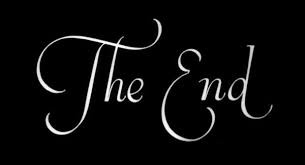 29